Improving Procurement Outcomes in South Asia   - Operational Perspective
Hans Carlsson
Advisor and Head, SAOD-PR
South Asia Department
Asian Development Bank
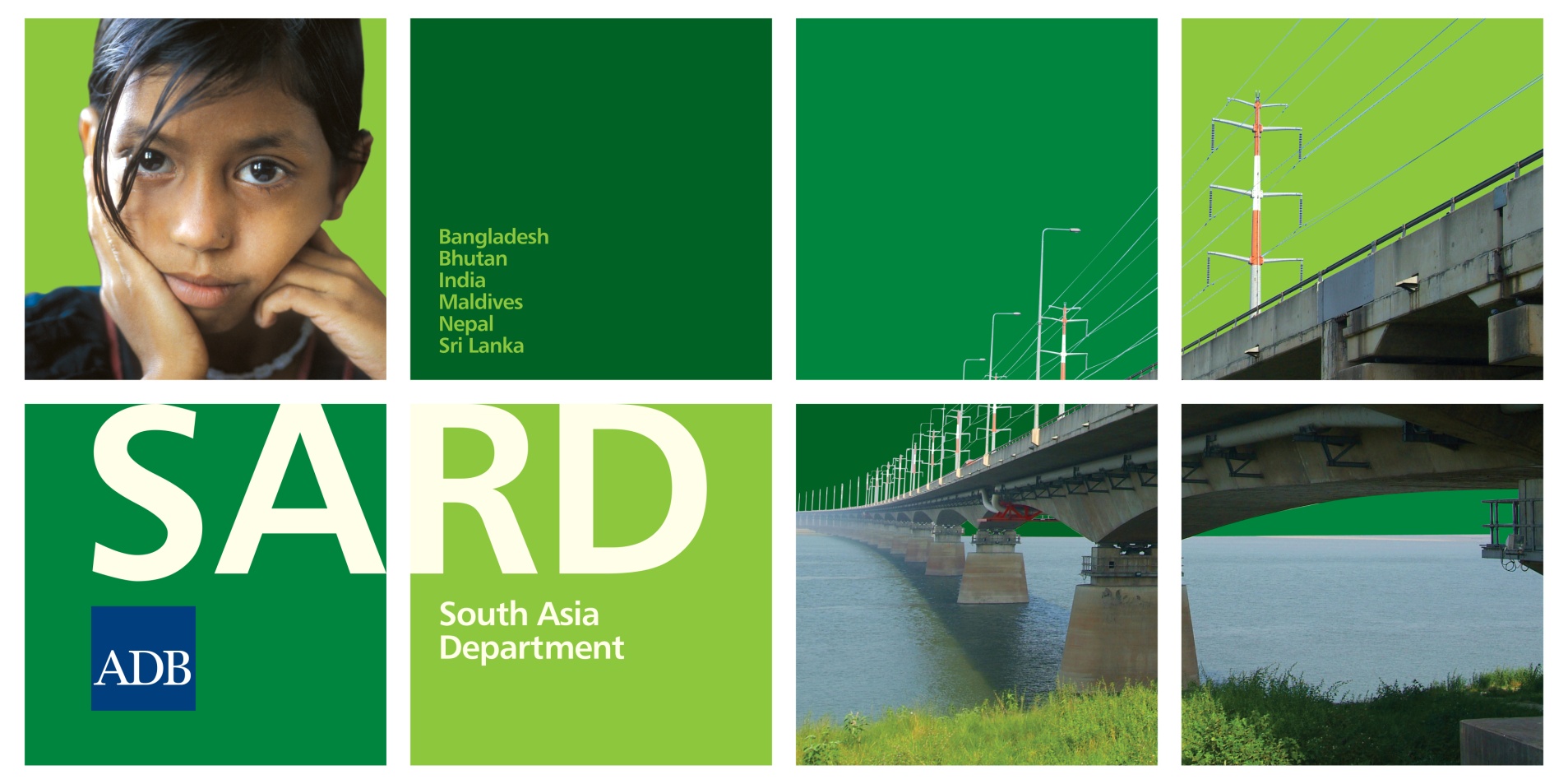 2
Active Loan Portfolio (as of end 2013)
Portfolio Performance
Contract Awards and Disbursements
South Asia Department    |
4
Number of Contracts by Contract Size
Challenges
Bottlenecks seen by clients and operational staff
South Asia Department    |
6
Improvements possible
Critical Issue – Project Preparation
Project Implementation Cycle
Causes:

Low Readiness
Slow Procurement
Poor Project Mgnt.
Complexity
Safeguards
S Curve
Real
 Curve
Extension
Project Approval Date
South Asia Department    |
8
Filters determine the location on S curve map
South Asia Department    |
9
Project Performance
S Curve – with Readiness
Board Approval Date
Design
Procurement
Safeguards
PMO/Team
Local Financing
Others
South Asia Department    |
10
Conclusion
Procurement extremely important in project implementation and for achieving results 
Client concerns need to be addressed  
Approaches and processes must change  
DMC procurement systems are developing at different pace 
There is no “one-size-fits-all” approach in procurement – we need to adapt